บทสนทนาภาษาอังกฤษ สัตว์ที่คุณชอบ?What animals do you like?
นางสาวจิรารัตน์  อยู่สุข
ครูผู้สอน

สื่อการเรียนรู้รายวิชาภาษาอังกฤษ
ชั้นประถมศึกษาปีที่ 5
โรงเรียนคลองบ้านพร้าว
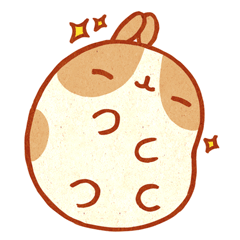 บทสนทนาภาษาอังกฤษ สัตว์ที่คุณชอบ?What animals do you like?
A: what animals do you like?
สัตว์อะไรที่คุณชอบ
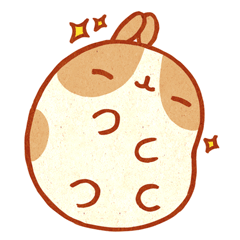 A: I like …………….. . 
ฉันชอบ...................
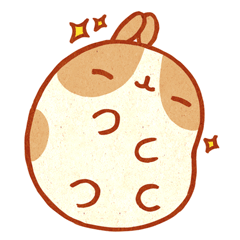 A: I   like   turtles. 
ฉันชอบเต่า
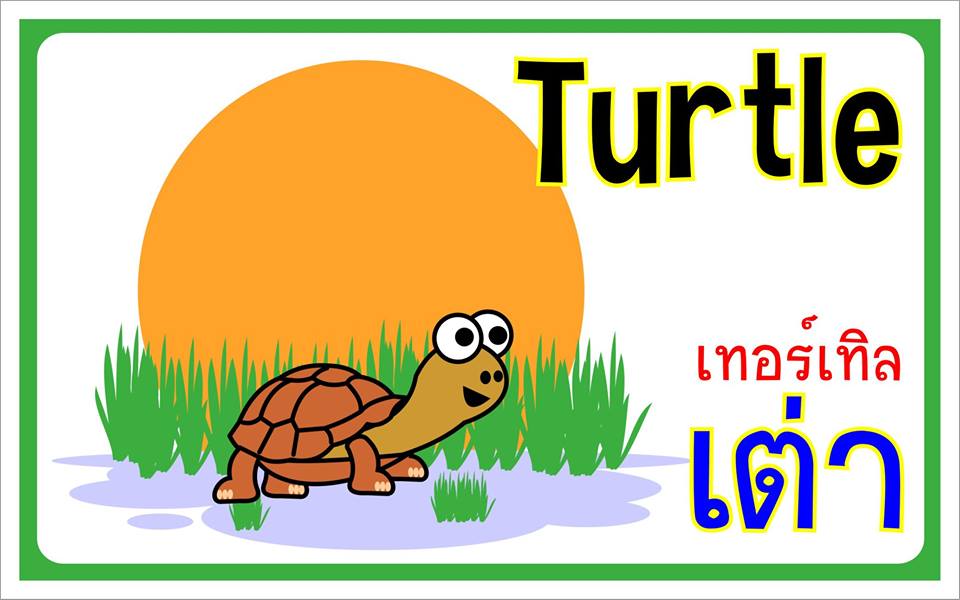 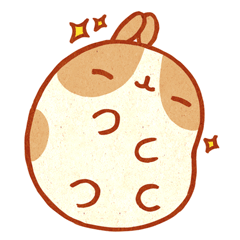 A: I   like   snakes. 
ฉันชอบงู
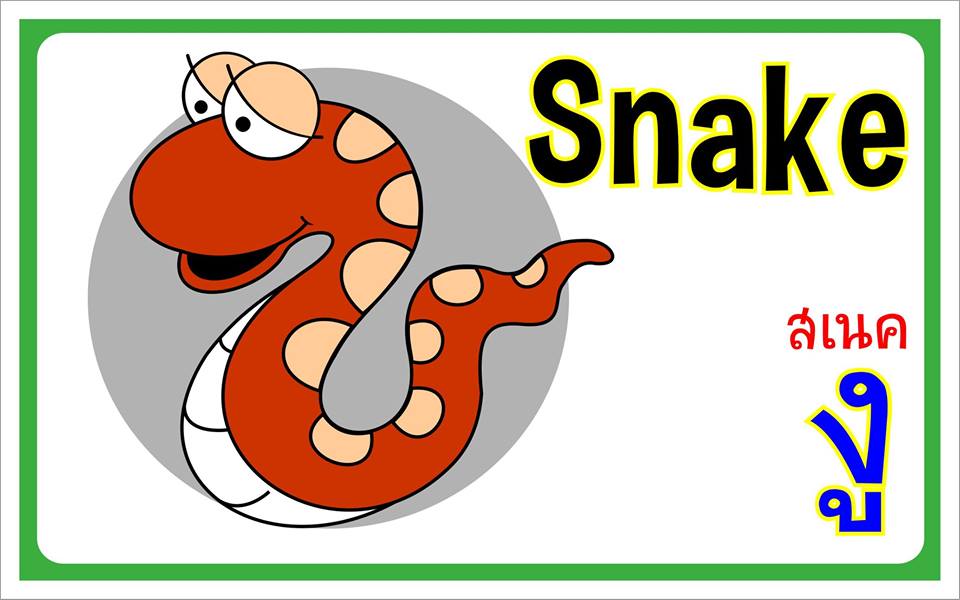 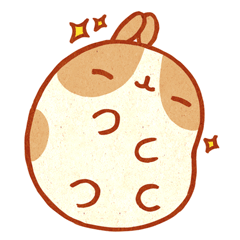 A: I   like   sheeps. 
ฉันชอบแกะ
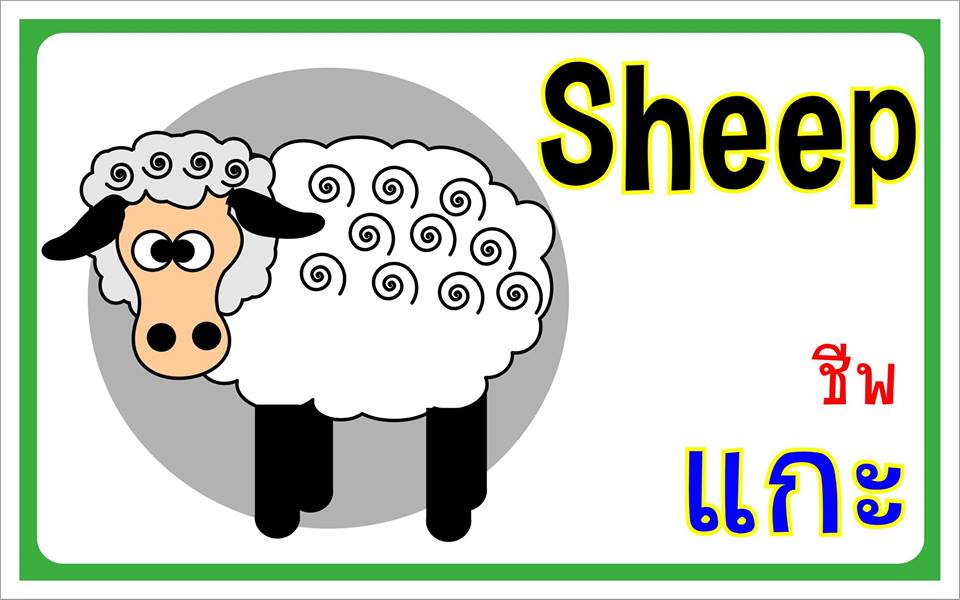 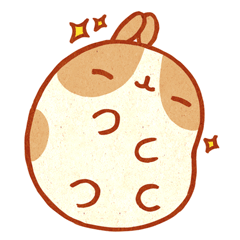 A: I   like   rabbits. 
ฉันชอบกระต่าย
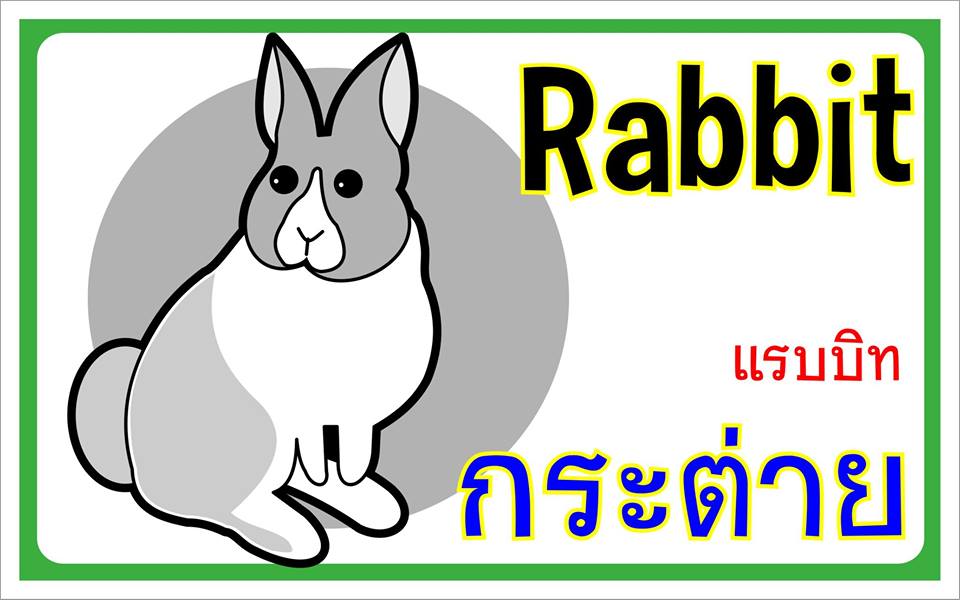 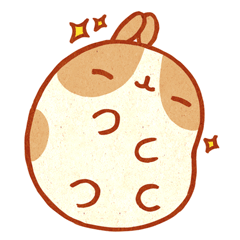 A: I   like   kangaroos. 
ฉันชอบจิงโจ้
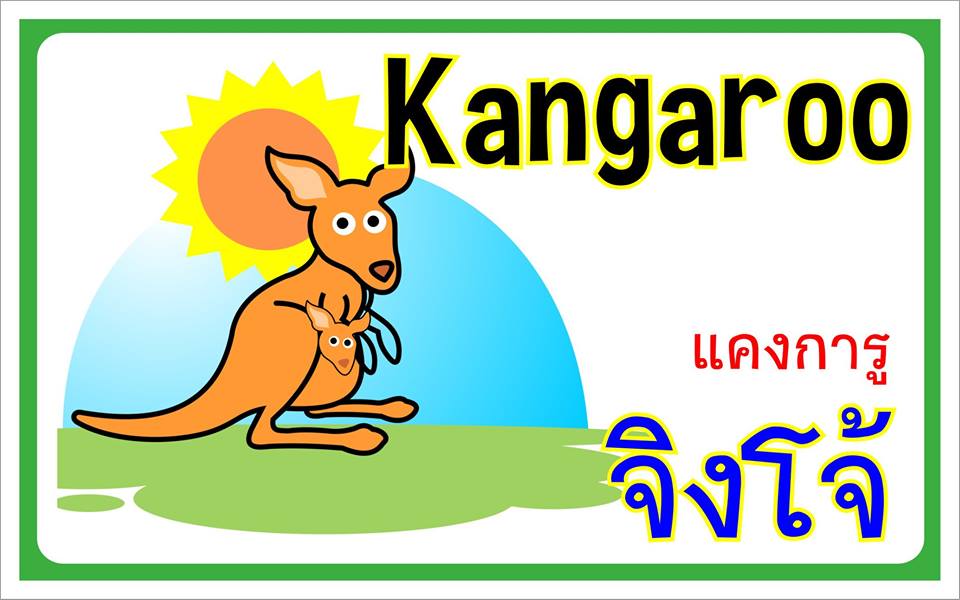 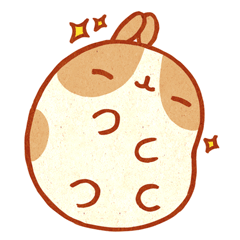 A: I   like   birds. 
ฉันชอบนก
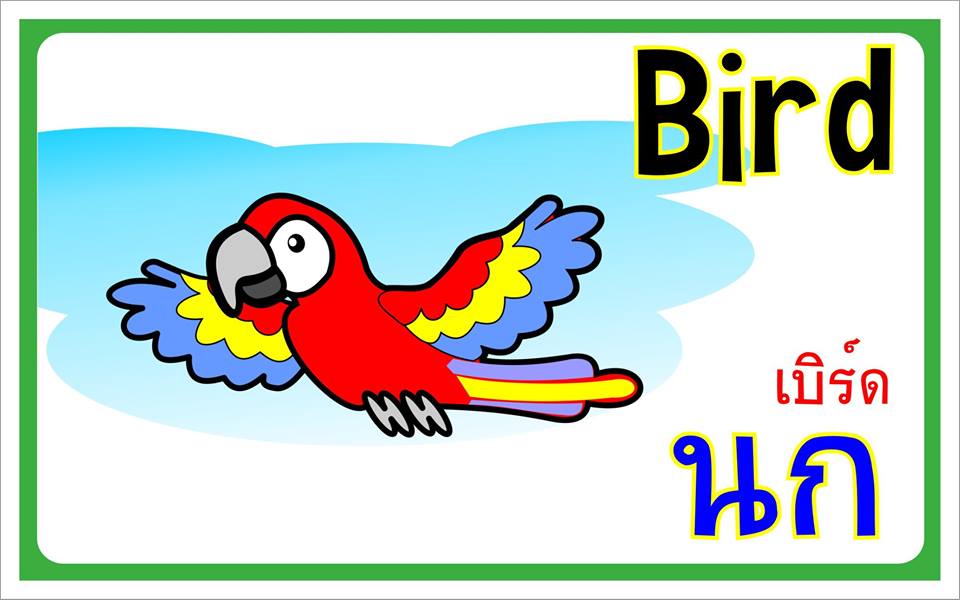 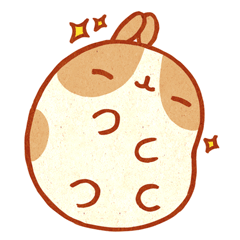 A: I   like  buffaloes . 
ฉันชอบควาย
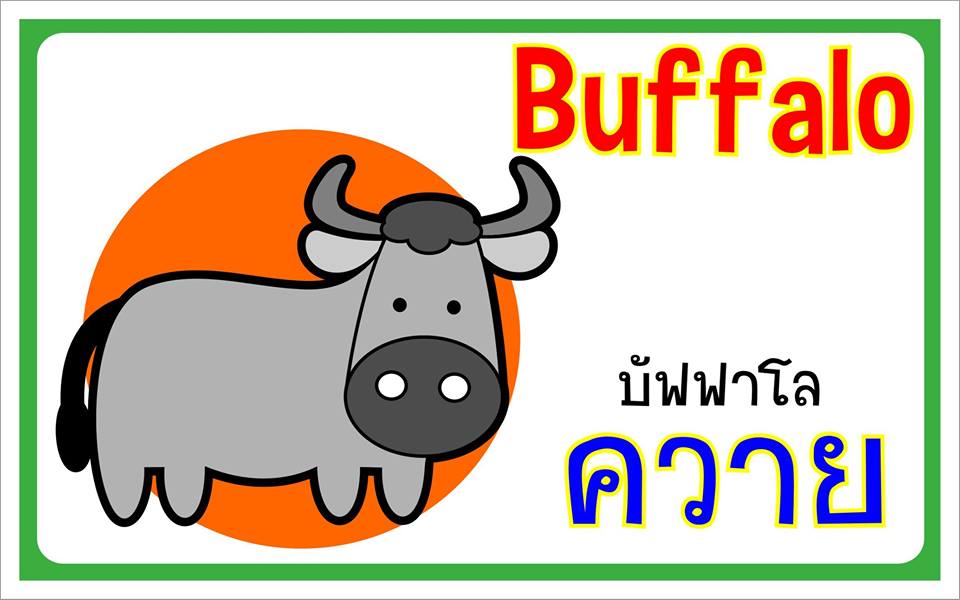 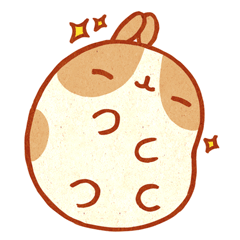 A: I   like   chickens. 
ฉันชอบไก่
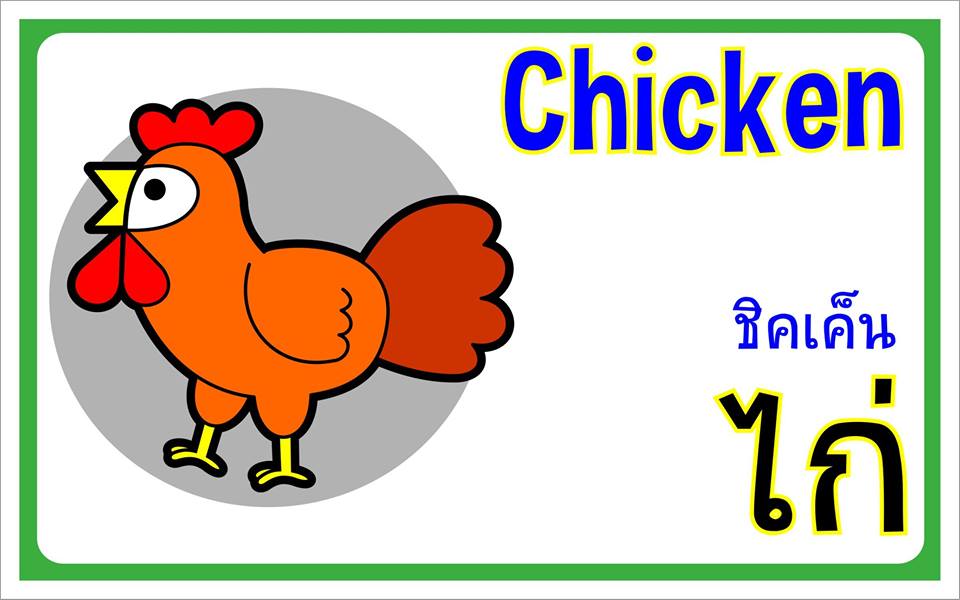 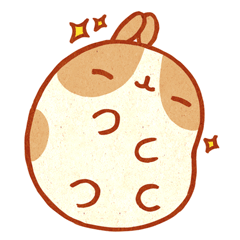 A: I   like   deers. 
ฉันชอบกวาง
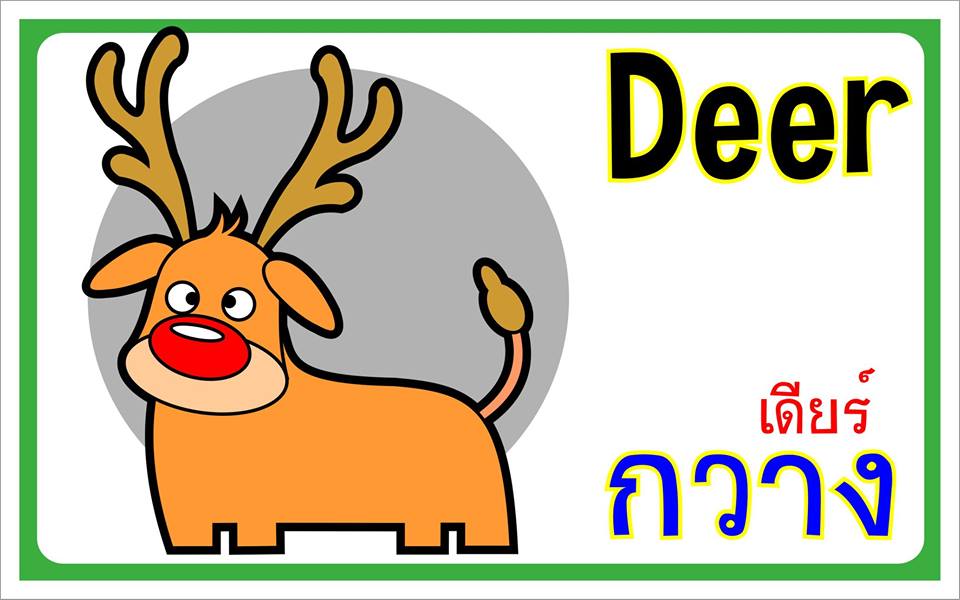 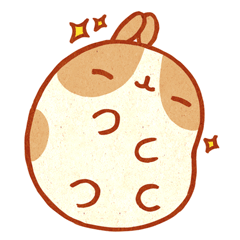 A: I   like   ducks. 
ฉันชอบเป็ด
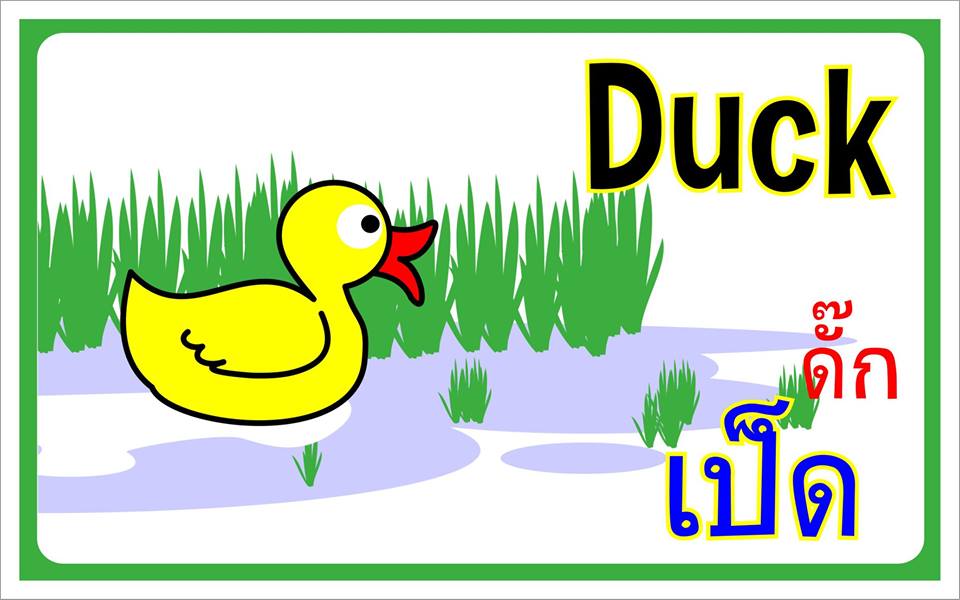 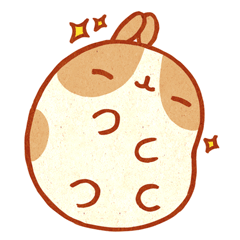 A: I   like   elephants. 
ฉันชอบช้าง
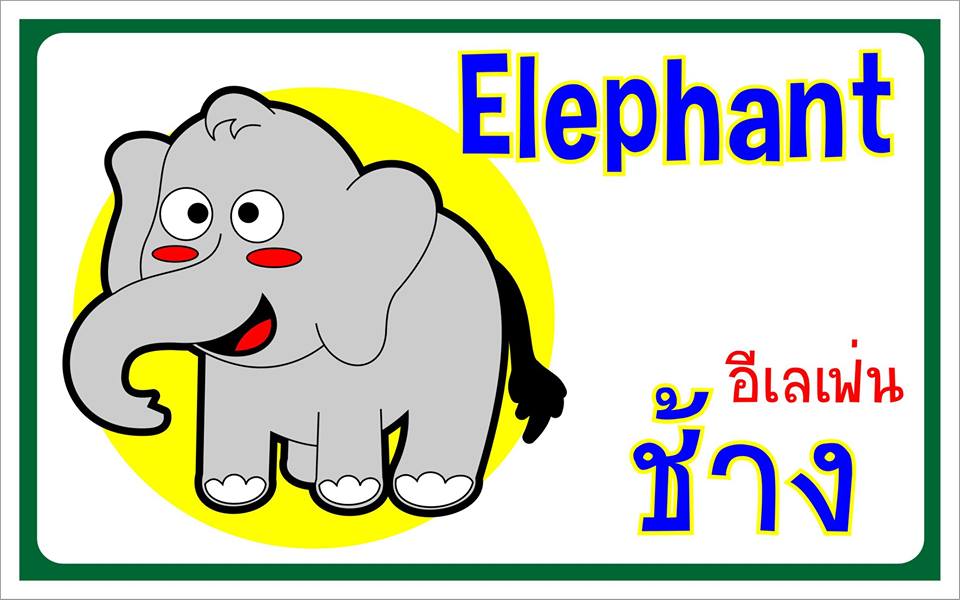 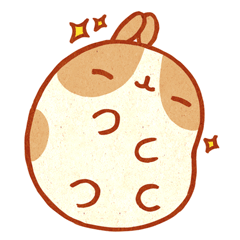 A: I   like   frogs. 
ฉันชอบกบ
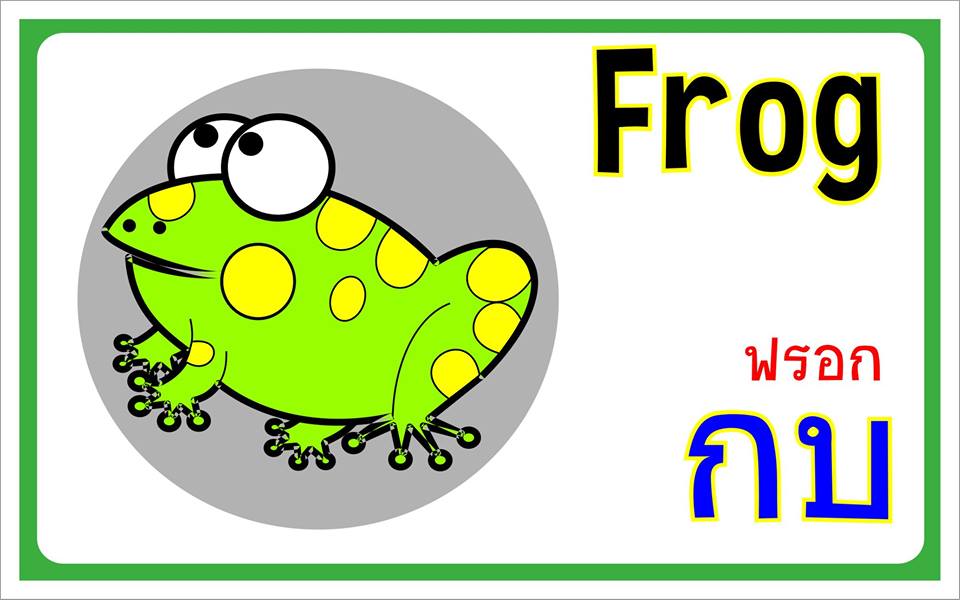 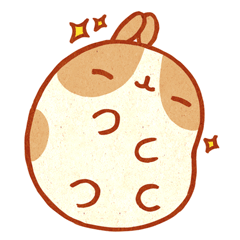